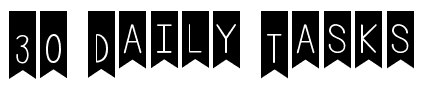 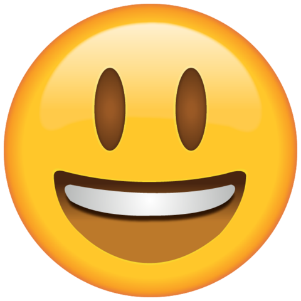 30 challenges to keep yourself occupied!
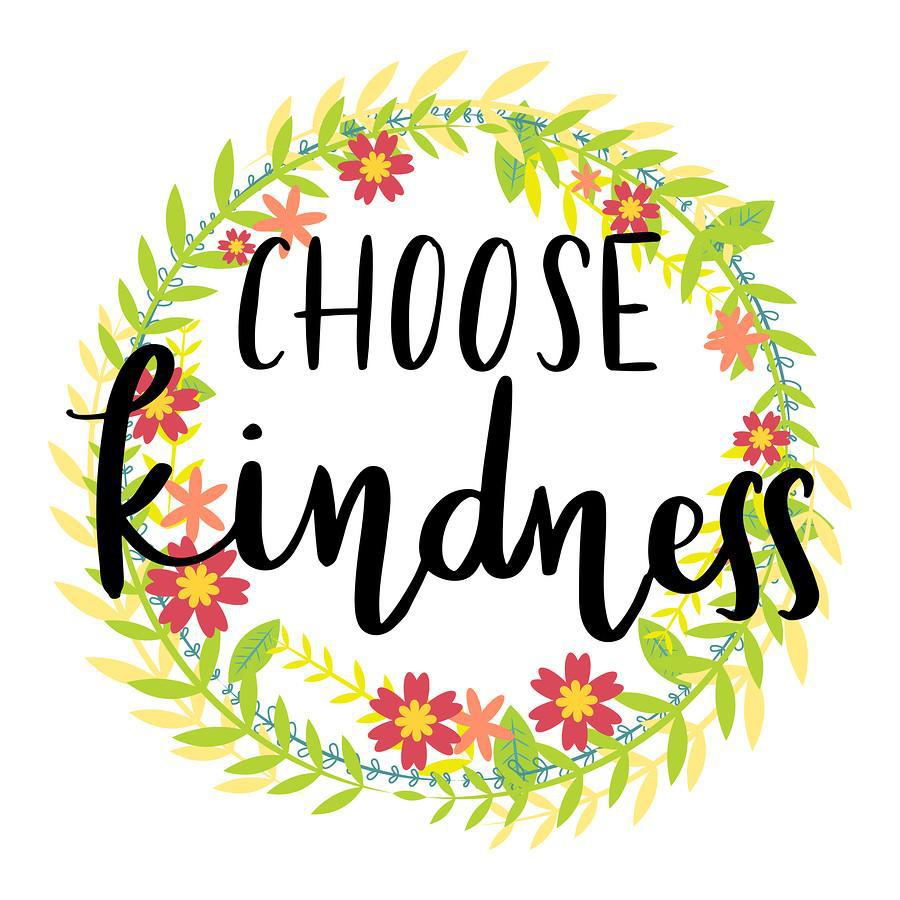 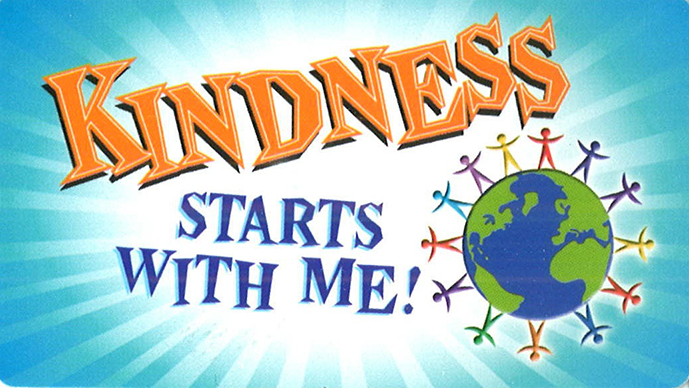 The Kindness Competition
https://www.ditchthelabel.org/choose-kindness-competition/
What does choosing kindness looks like? Send your creative interpretation.

Your creative piece of work could be anything from videos, photographs, posters, stories, sculptures or essays.
Be creative!
Look at the website!
Entries must be submitted in a digital format via the competition Entry Form or by emailing education@ditchthelabel.org, with the subject link “Choose Kindness Competition”.
What does ‘choosing kindness’ look like?
By Monday 13th April
Prizes to be won!
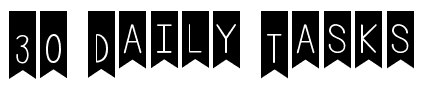 30 more challenges to keep yourself occupied!